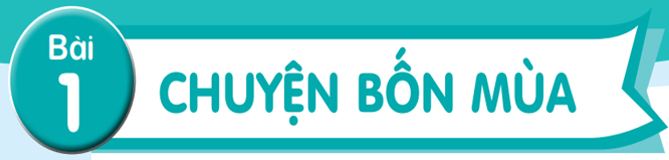 Tiết 3
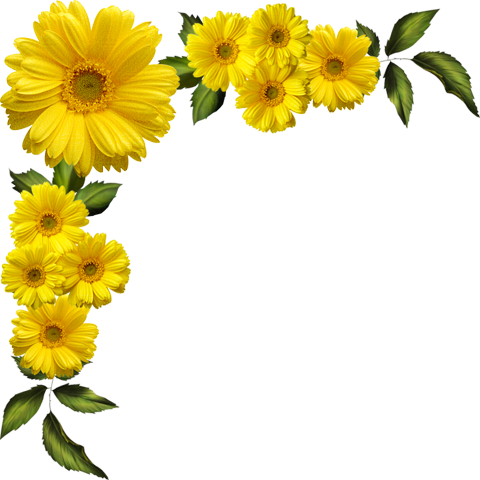 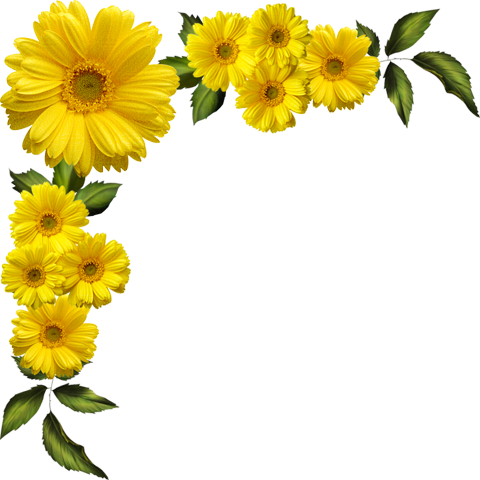 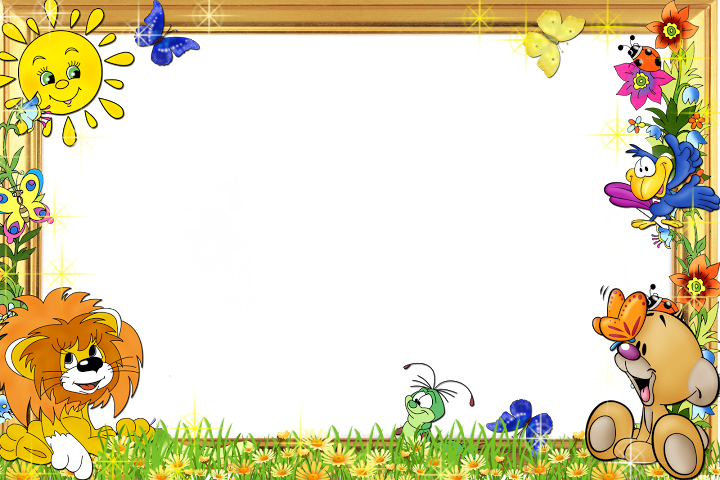 KHỞI ĐỘNG
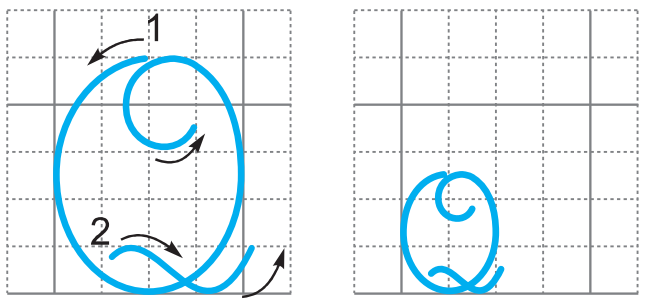 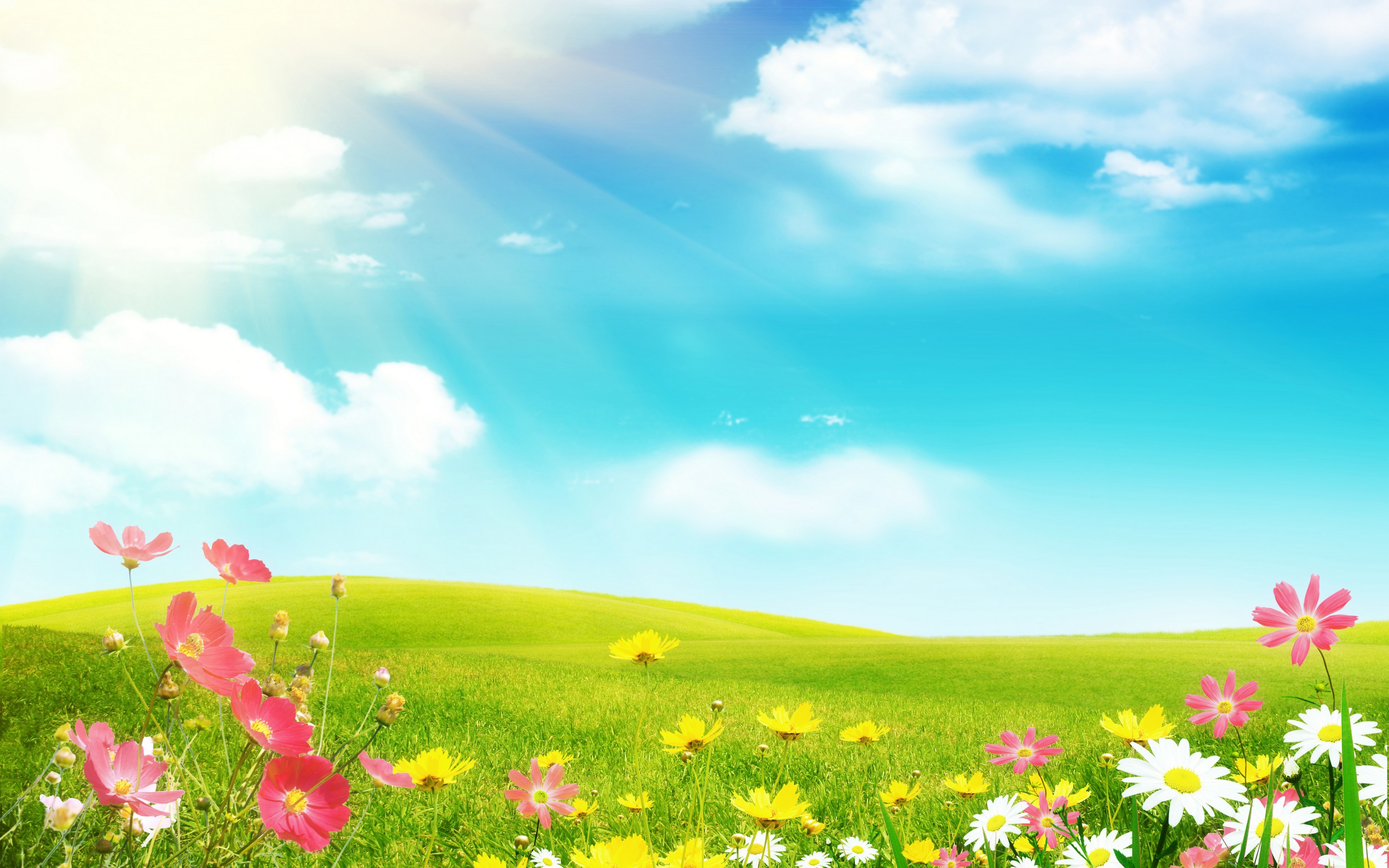 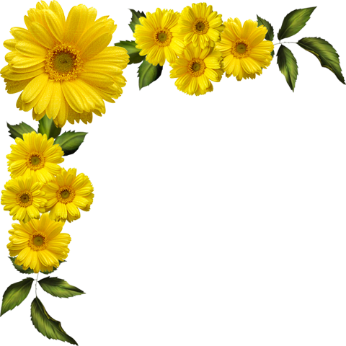 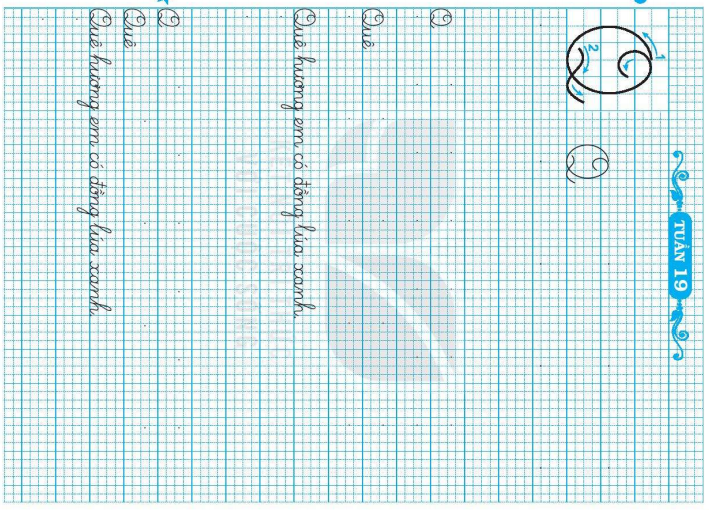 - HS mở vở, đọc thầm bài viết. 
- HS nêu yêu cầu viết.
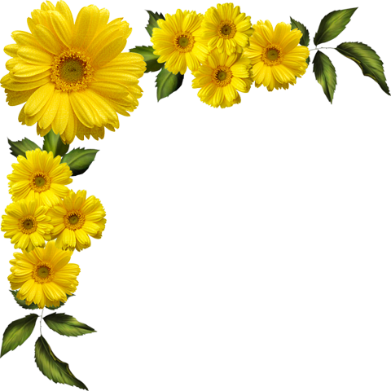 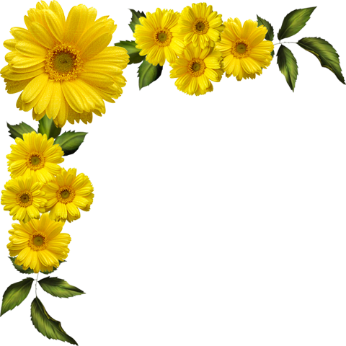 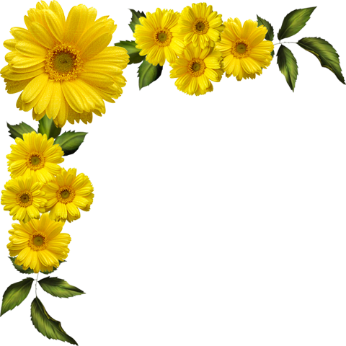 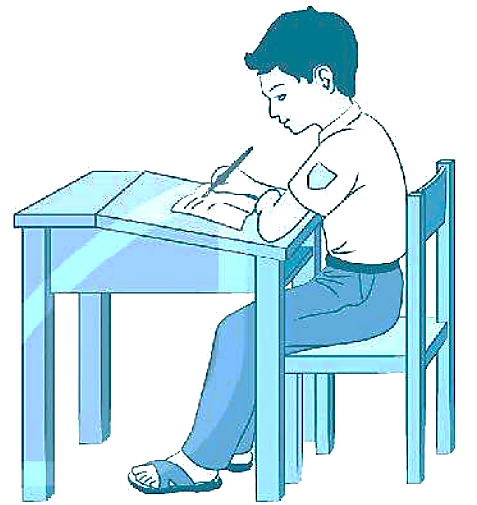 - GV kiểm tra tư thế ngồi viết, cầm bút.
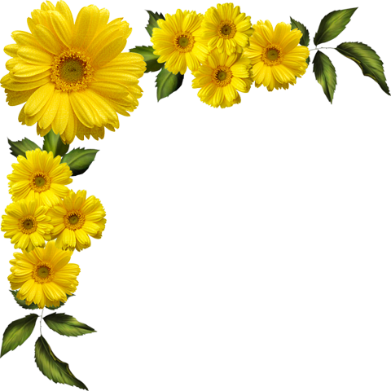 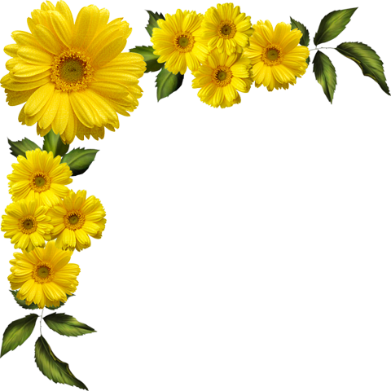 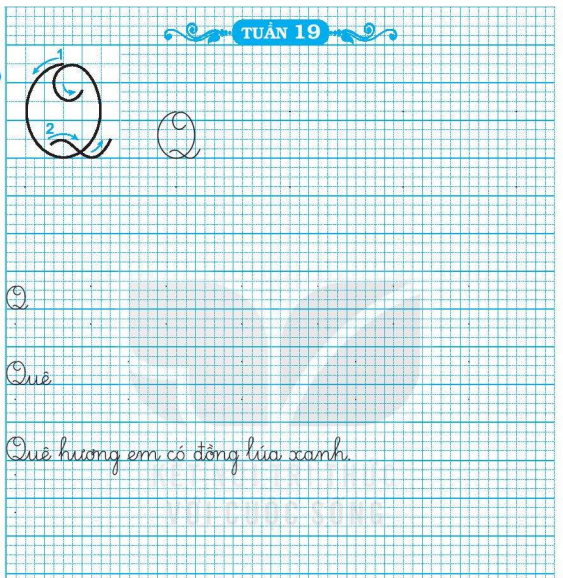 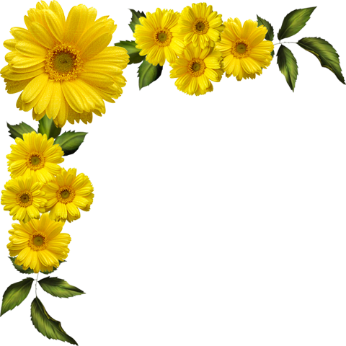 - HS viết bài viết. 
- HS soi bài, chia sẻ bài viết.
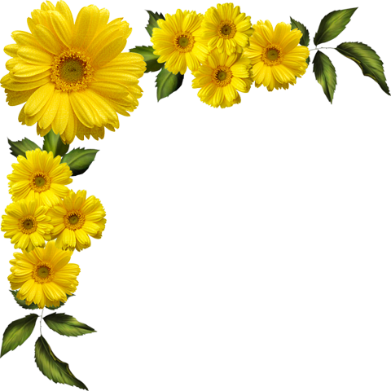